تحولات المادة
لنتذكر ما تعلمناه سابقاً
سم بعض الأجسام الموجودة حولك ومم صنعت: الباب مصنوع من الخشب، النافذة مصنوعة من الألمنيوم, الخزانة مصنوعة من البلاستيك
هل كلها متشابهة الصفات : لا0
هل الماء يشبه الخشب؟ وهل الهواء يشبه الزجاج؟ لا
تتبخر المياه بتأثير أشعة الشمس، يتكاثف بخار الماء مكوناً السحب، وتدفعها الرياح، فتسقط أمطاراً مكونة أنهاراً تصب في البحر. تسمى هذه العملية بـ: دورة الماء.




لاحظ الصورة، تظهر حالات الماء الثلاث: 
صلبة، سائلة، غازية
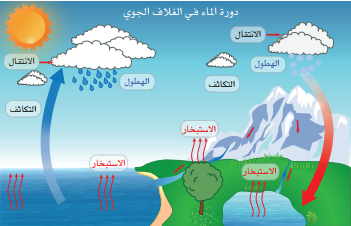 كيف تفسر هذه التحولات
آخذ مكعباً من الجليد، وأرضه للحرارة، ماذا ألاحظ؟




الانصهار: تحول المادة من الحالة الصلبة إلى الحالة السائلة بارتفاع درجة الحرارة.
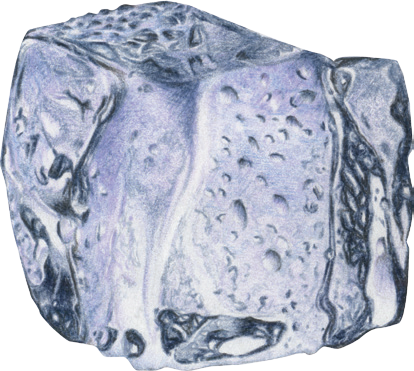 عند وضع الماء في قالب مكعبات الثلج في الثلاجة وتركه لمدة يوم واحد، ألاحظ أن الماء تحول إلى جليد.
 


التجمد: تحول المادة من الحالة السائلة إلى الحالة الصلبة بانخفاض درجة الحرارة.
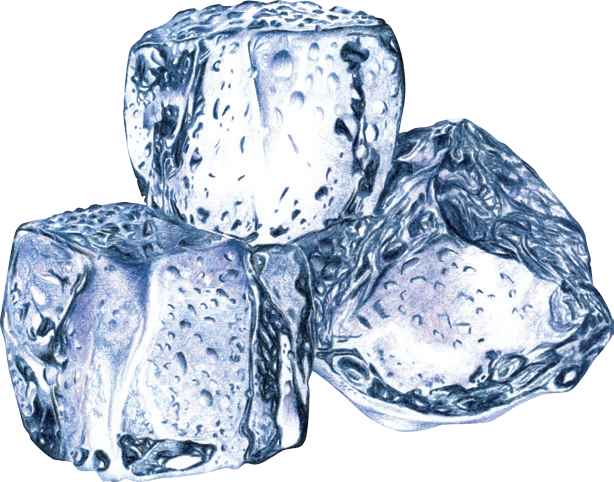 عندما أسخن ماء في إناء، واستمر في التسخين ألاحظ: أن كمية الماء تقل في الإناء، لأن الماء يتحول إلى بخار.




الاستبخار: تحول المادة من الحالة السائلة إلى الحالة الغازية بارتفاع درجة الحرارة.
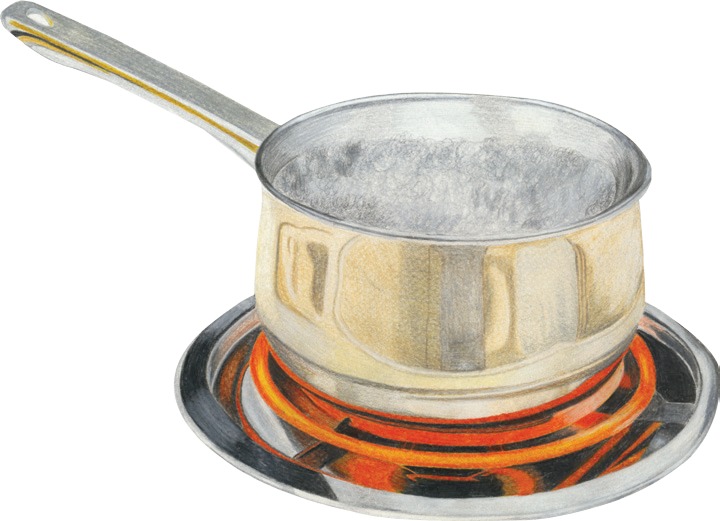 ألاحظ في طريقي إلى مدرستي صباحاً وجود قطرات من الماء على أوراق الشجر أو السيارات.
ما سبب تواجد هذه القطرات؟



التكاثف: تحول المادة من الحالة الغازية إلى الحالة السائلة بانخفاض درجة الحرارة.
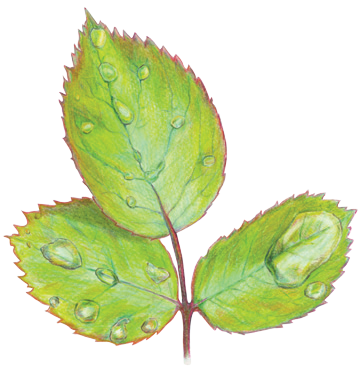 دمتم في رعاية الله